Номинация: изобразительное искусство «Осень в деревне»Ничкасов Михаил ФёдоровичРуководитель:Андрющенко Алёна ПетровнаМКОУ С(К) ШИ №152
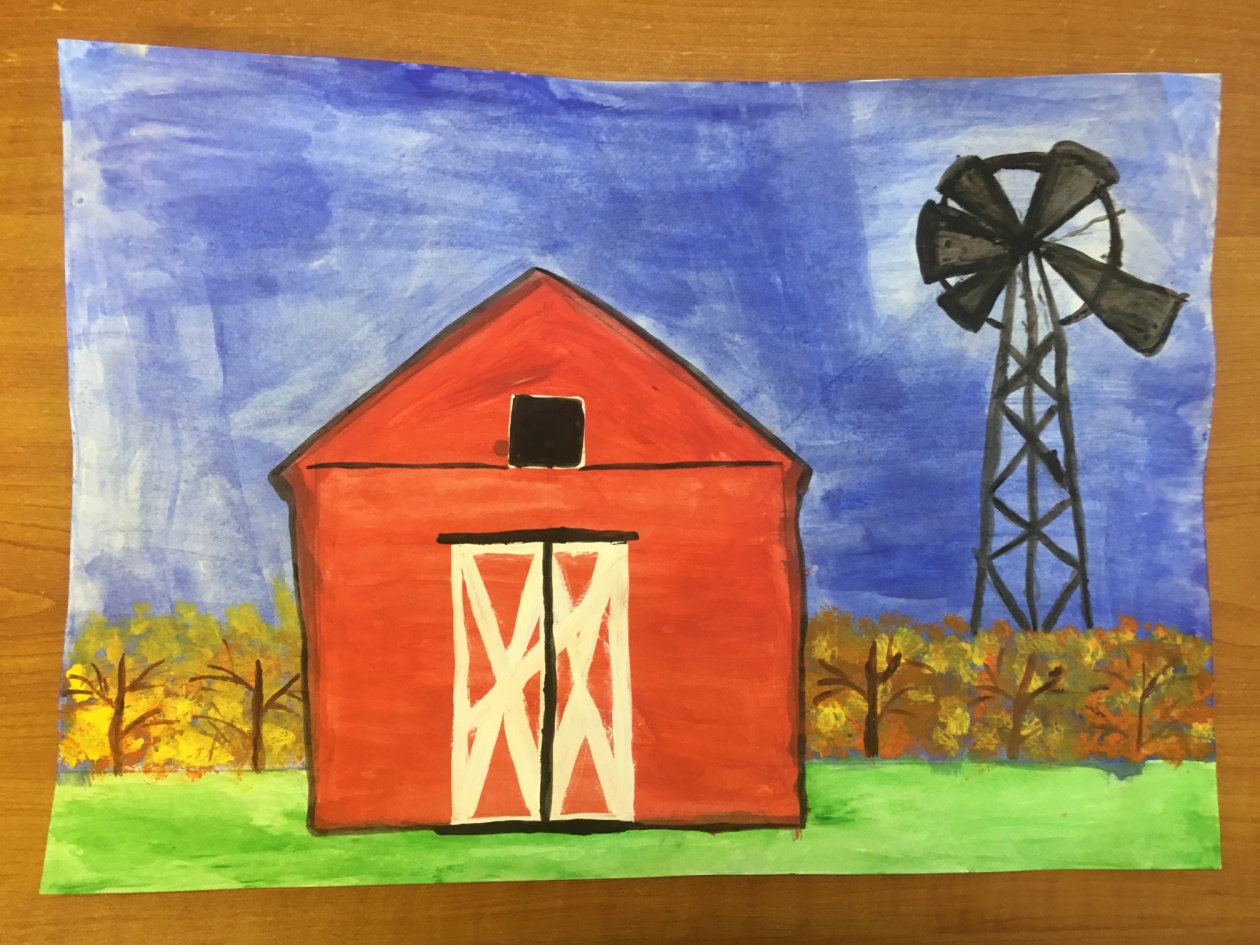 Номинация: изобразительное искусство «Листопад»Токарчук Кирилл АлексеевичРуководитель:Андрющенко Алёна ПетровнаМКОУ С(К) ШИ №152
Номинация: изобразительное искусство «Уж небо осенью дышало»Пирогов Александр СергеевичРуководитель:Андрющенко Алёна ПетровнаМКОУ С(К) ШИ №152